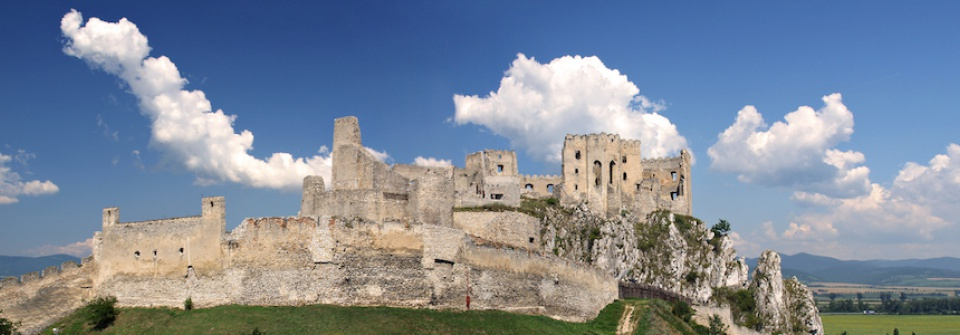 Felvidéki várak, városok
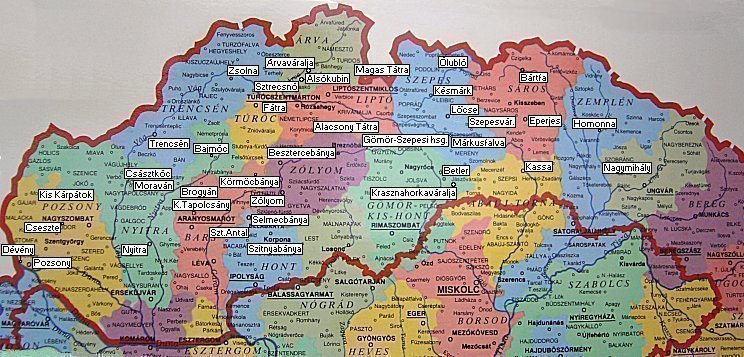 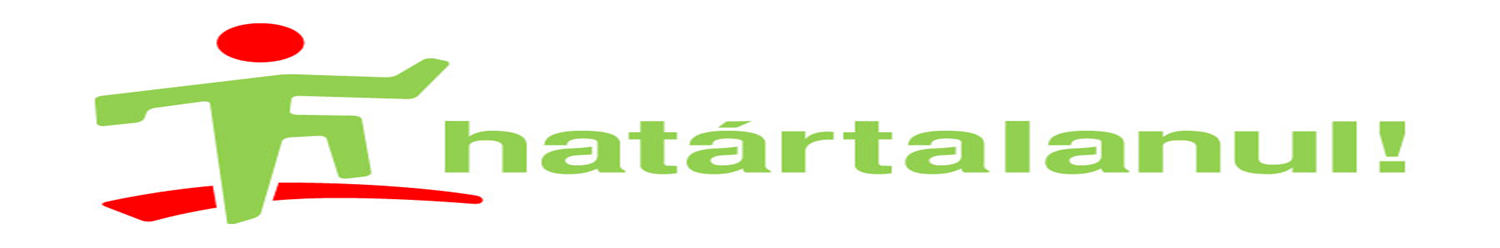 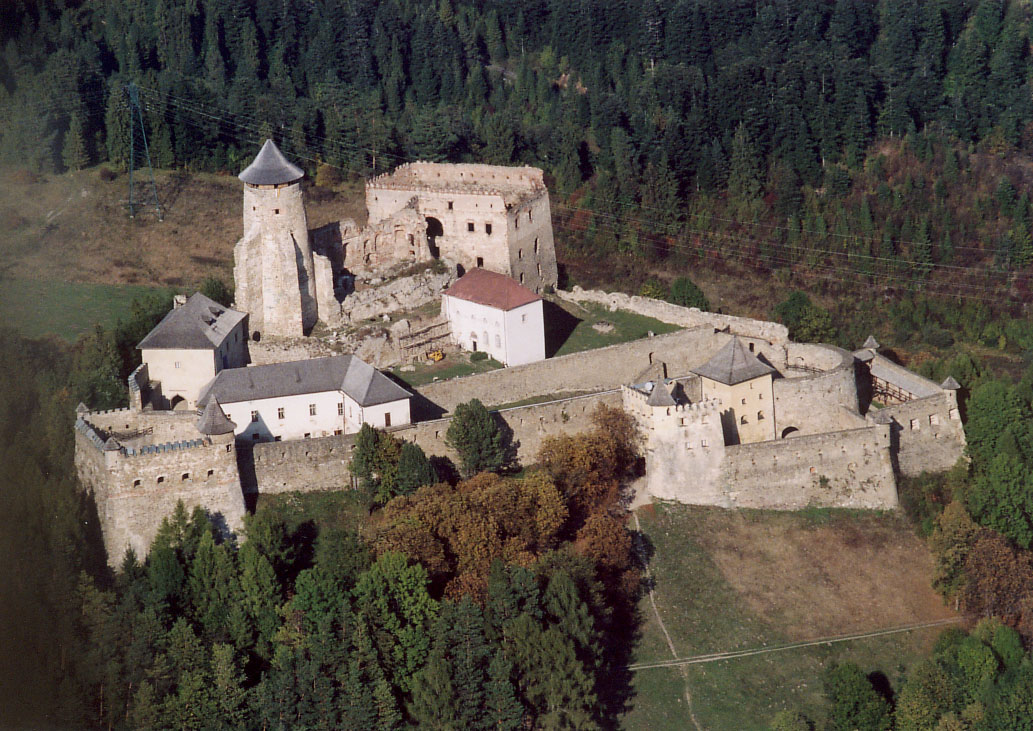 Ólubló
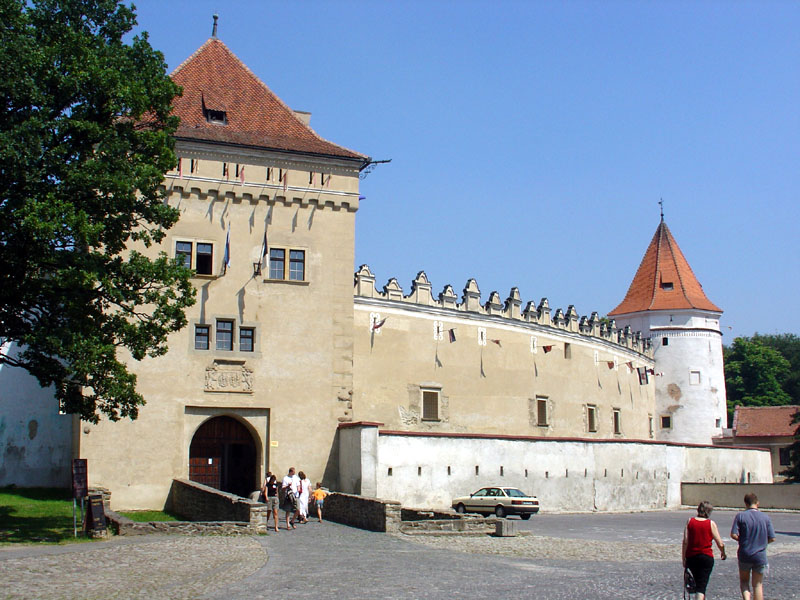 Késmárk
Zólyom
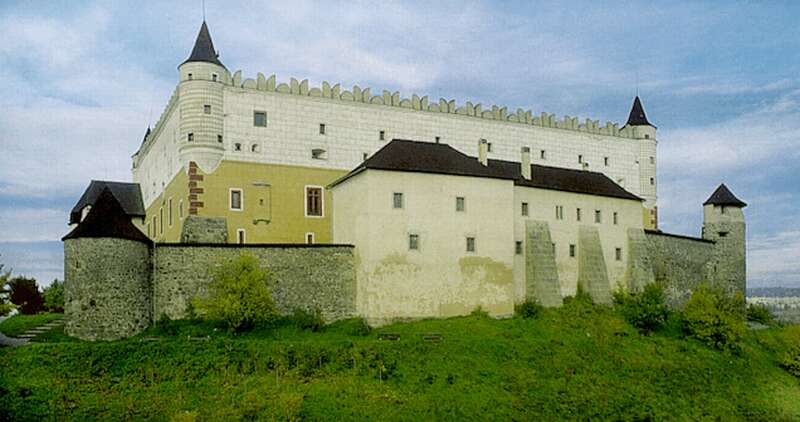 Lőcse
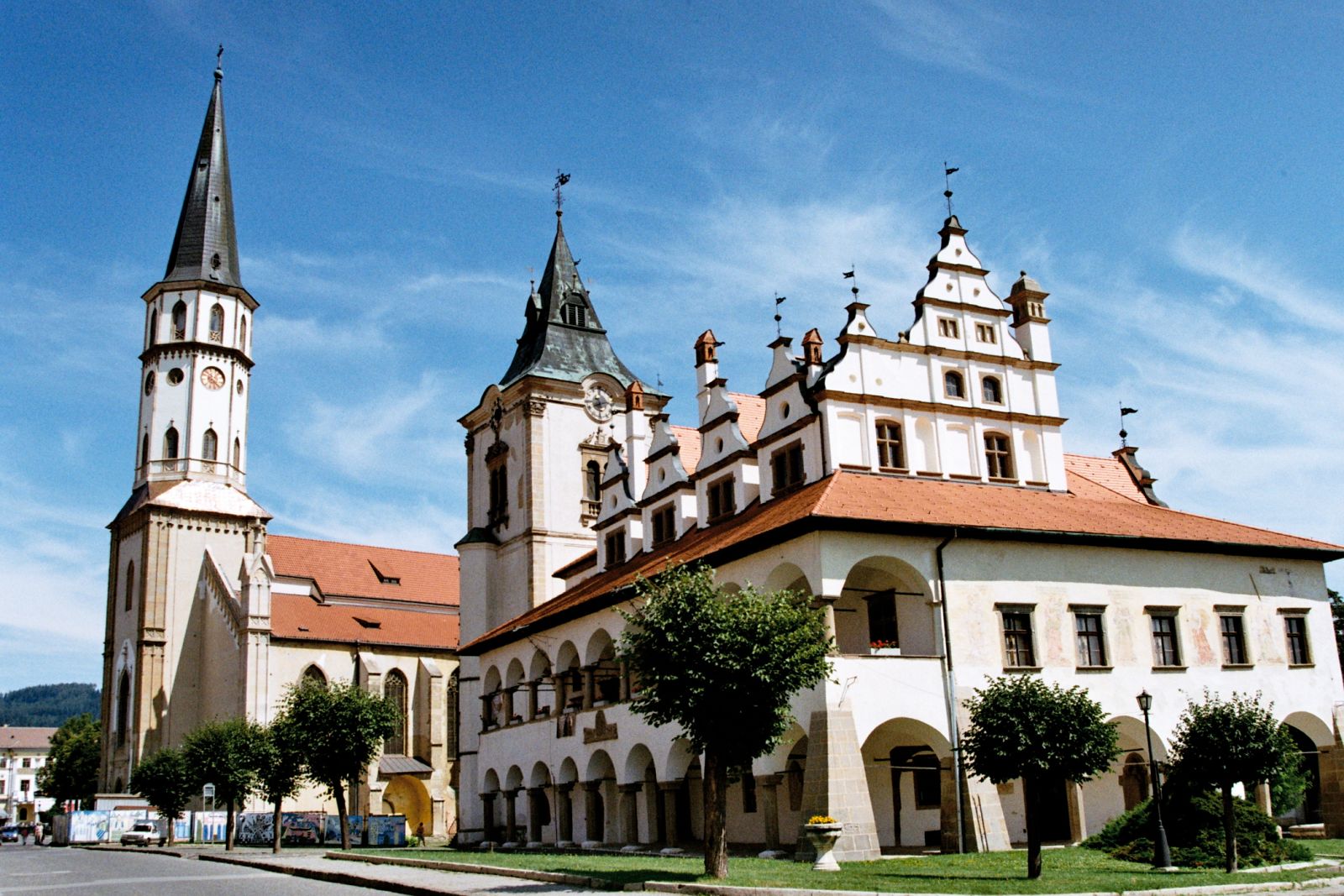 Szepes
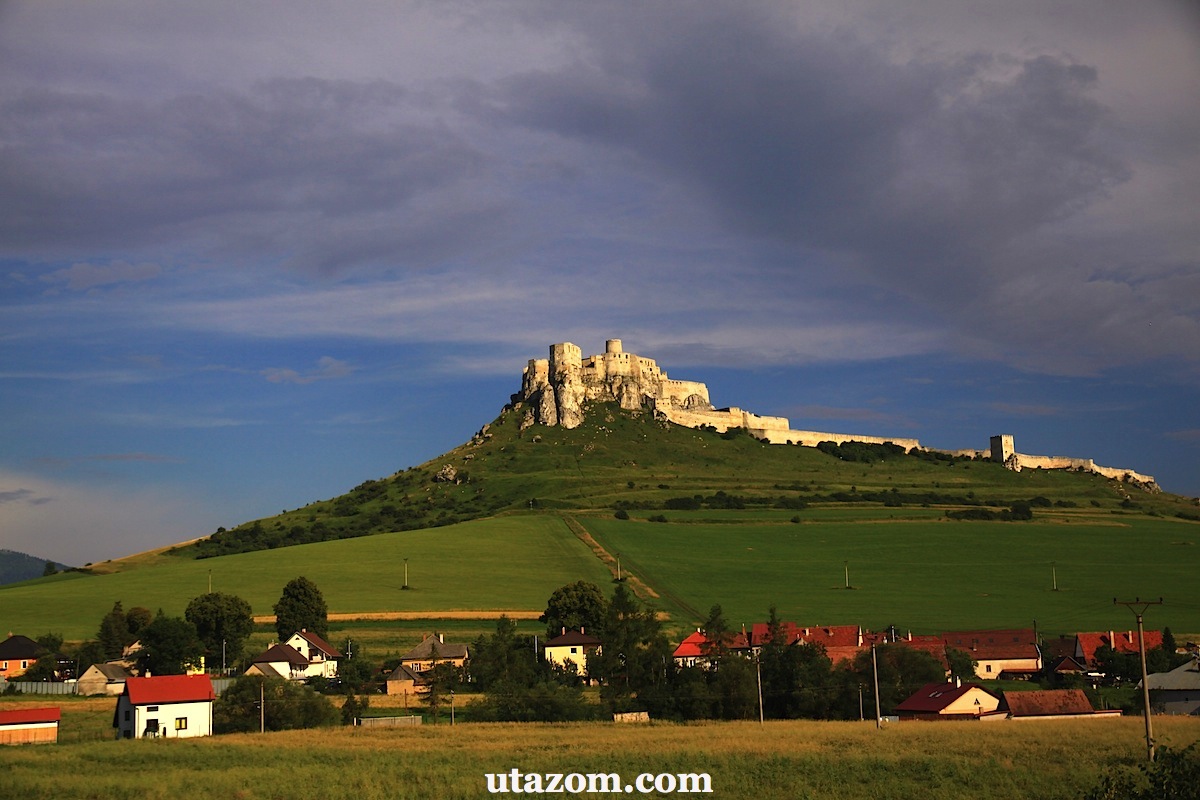 Krasznahorka
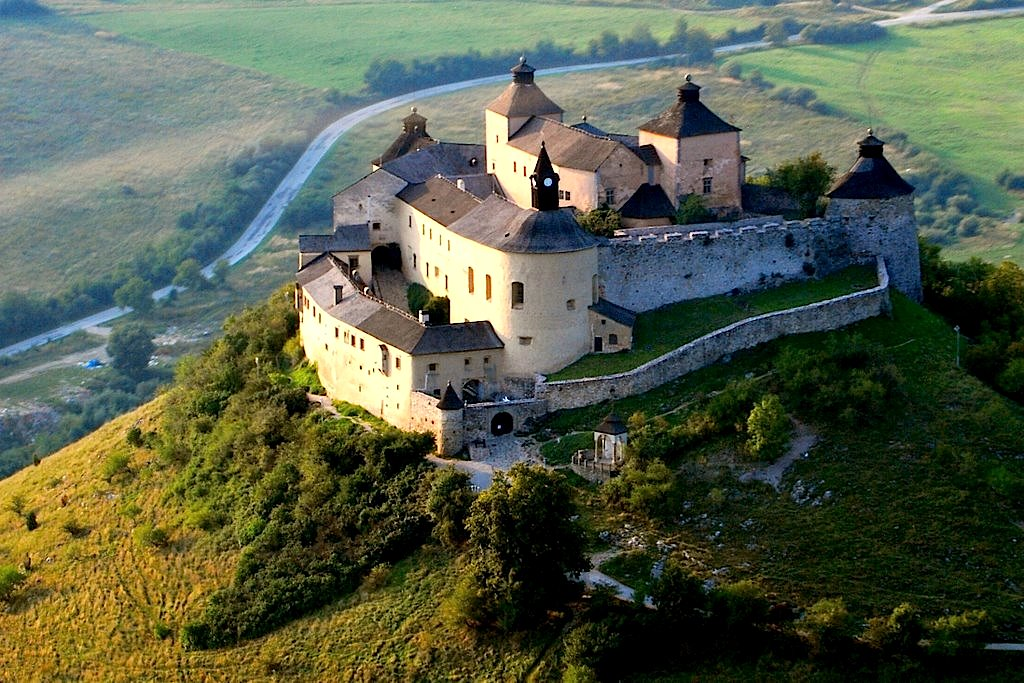 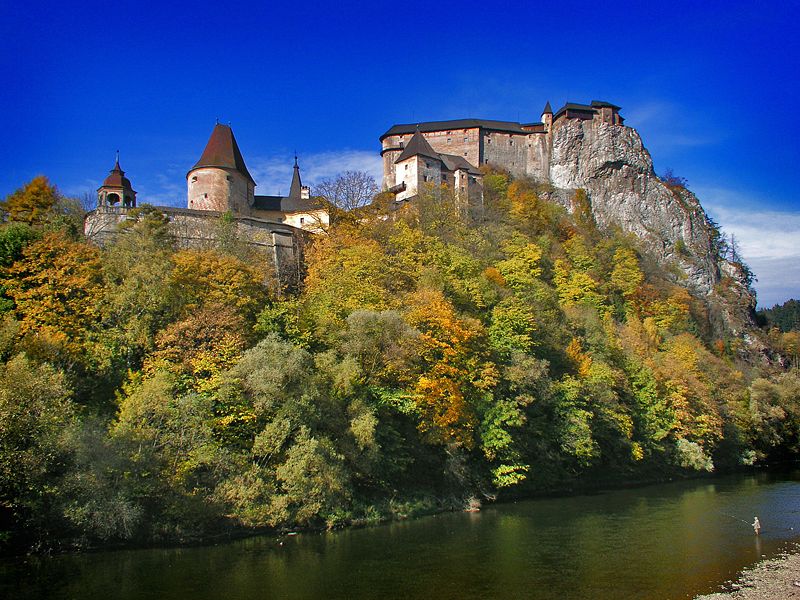 Árva
Trencsén
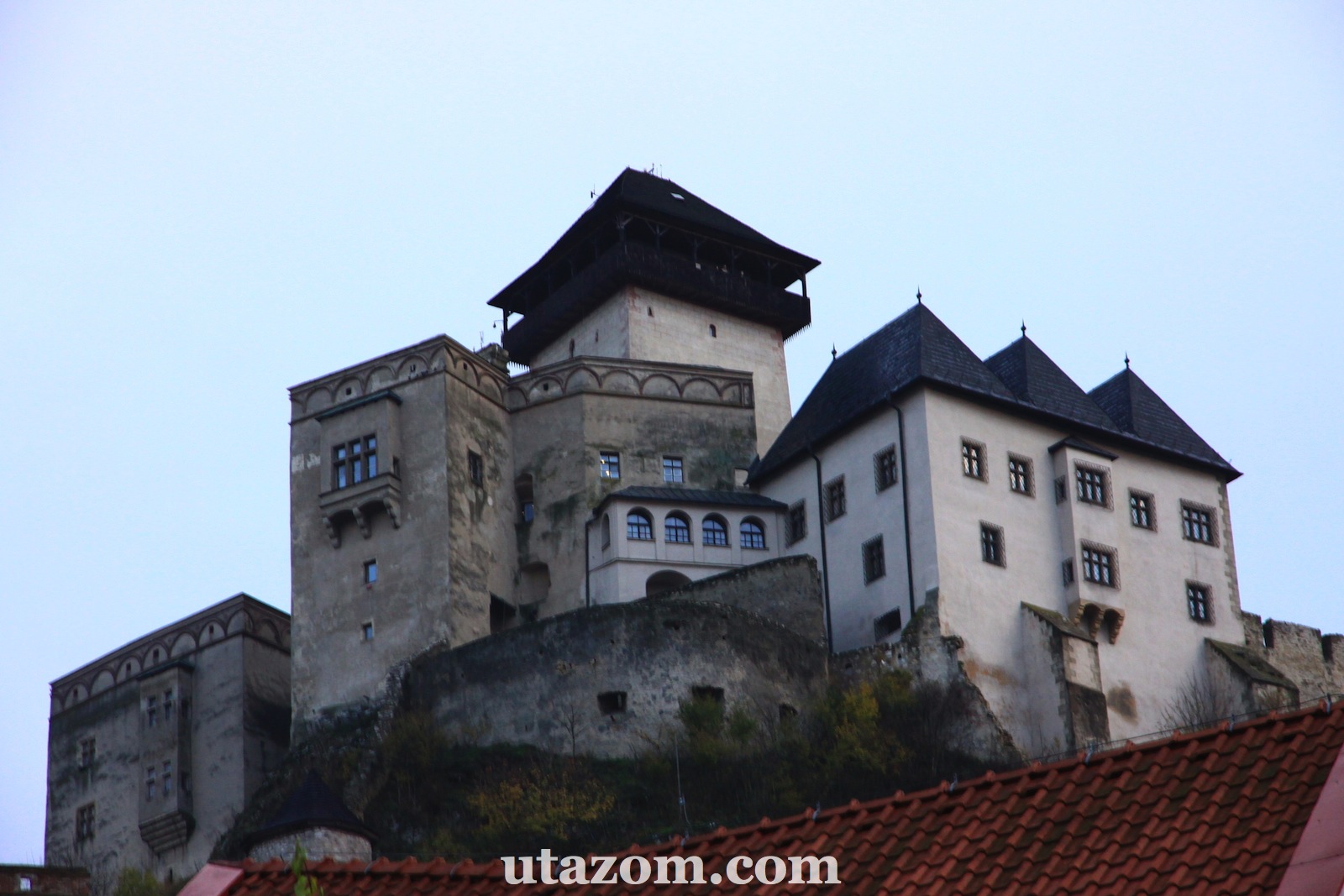 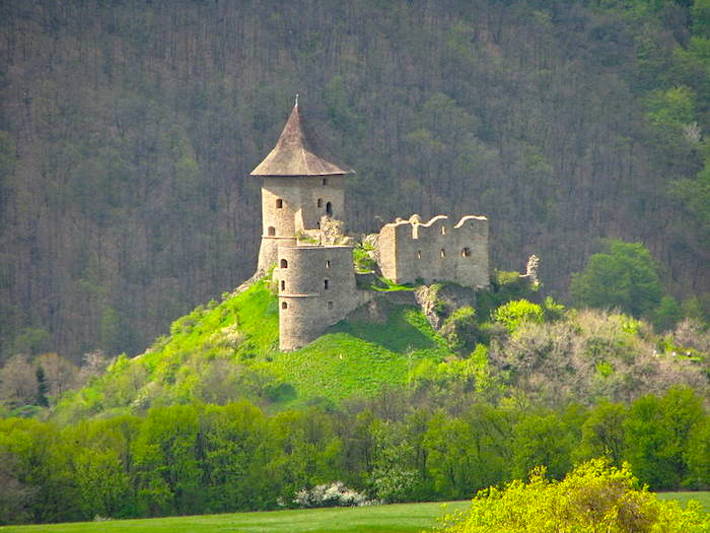 Somoskő
Beckó
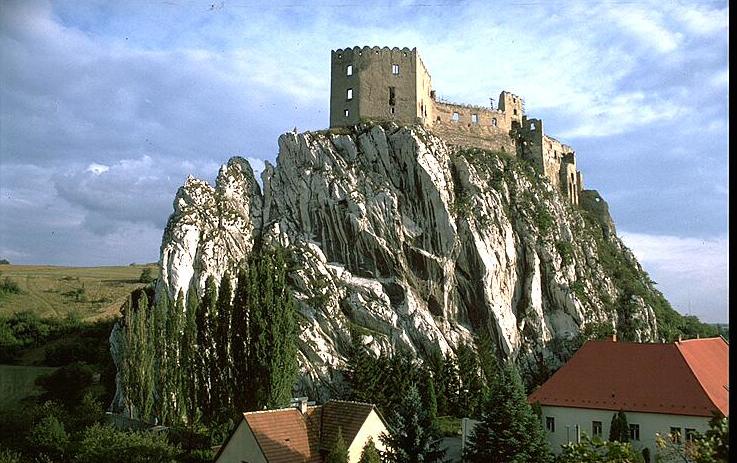 Bajmóc
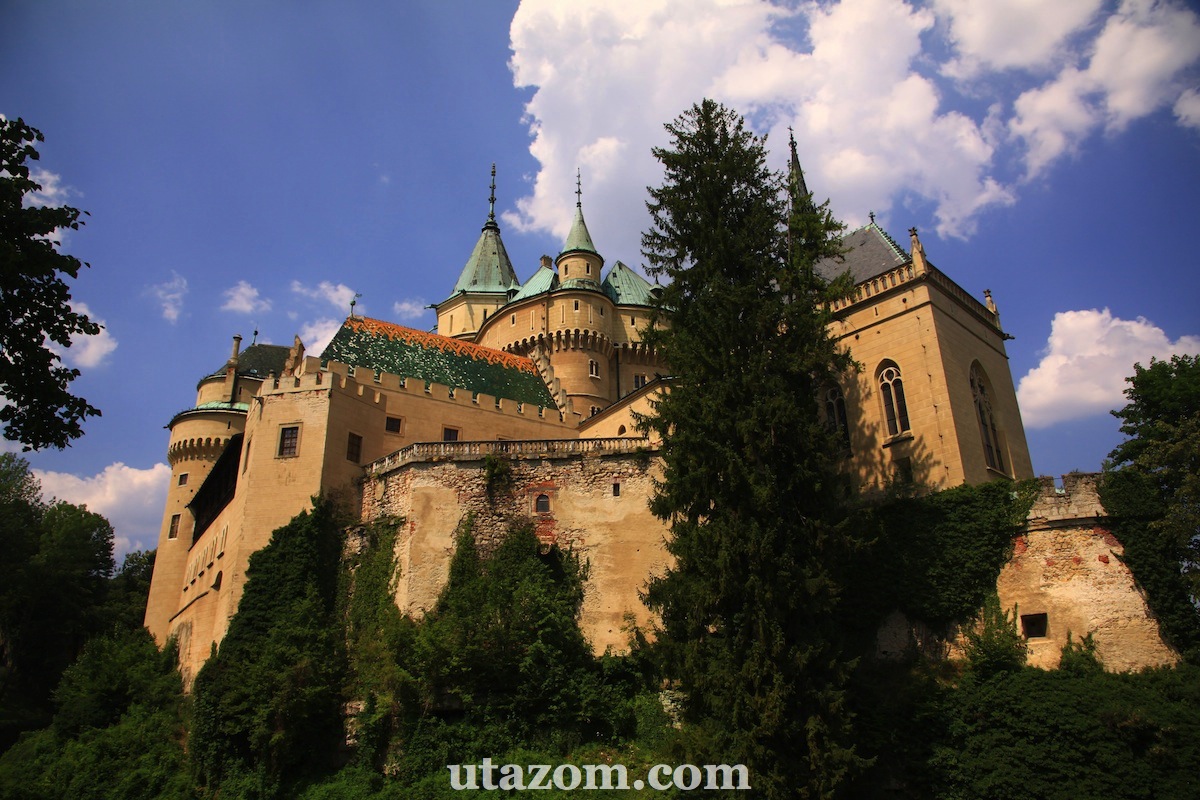 Körmöcbánya
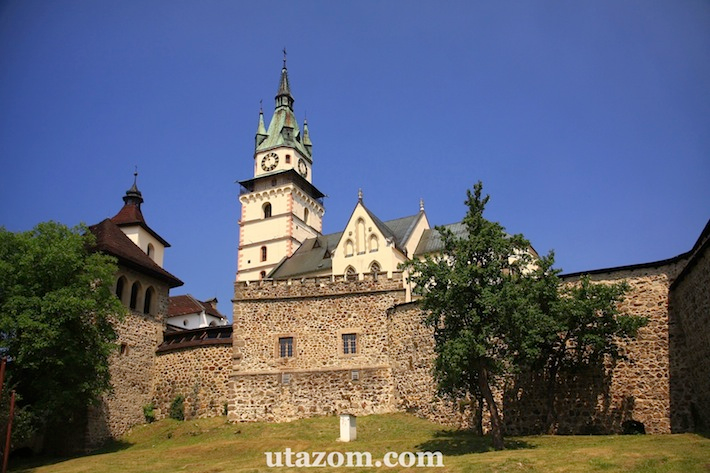 Selmecbánya
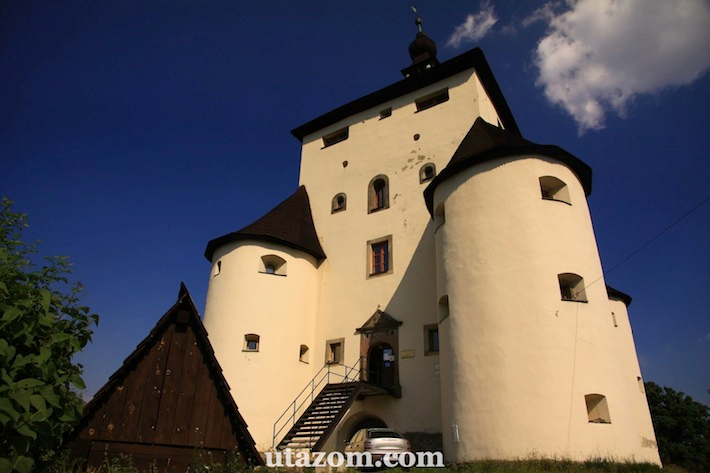 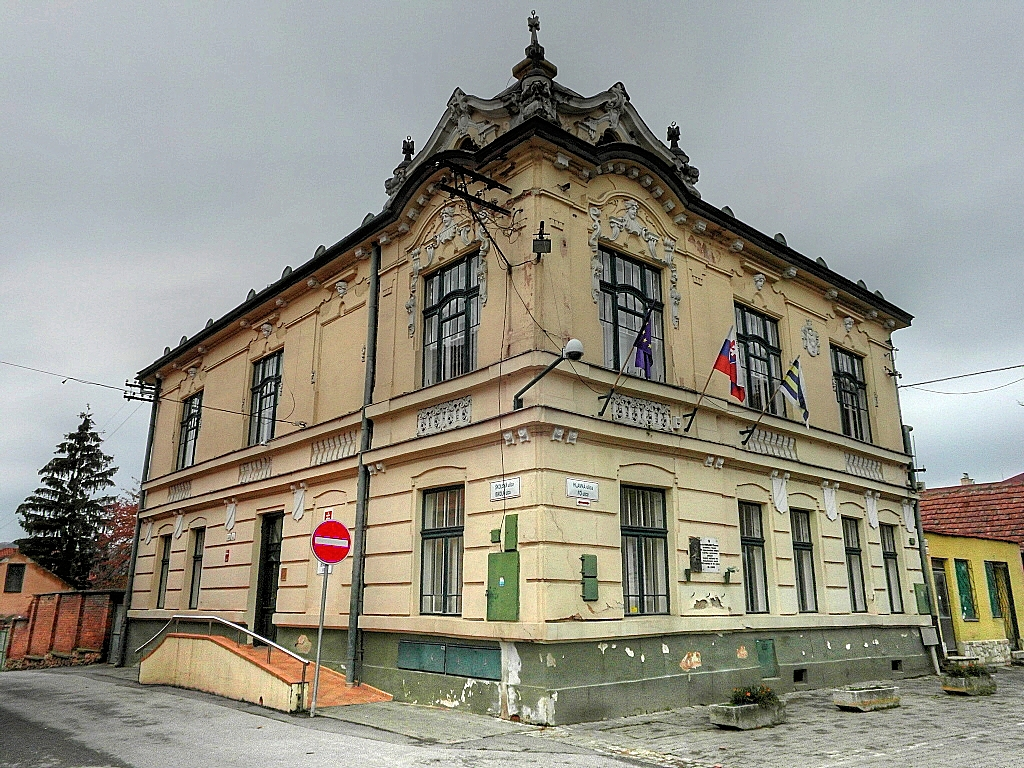 Szepsi
Rozsnyó
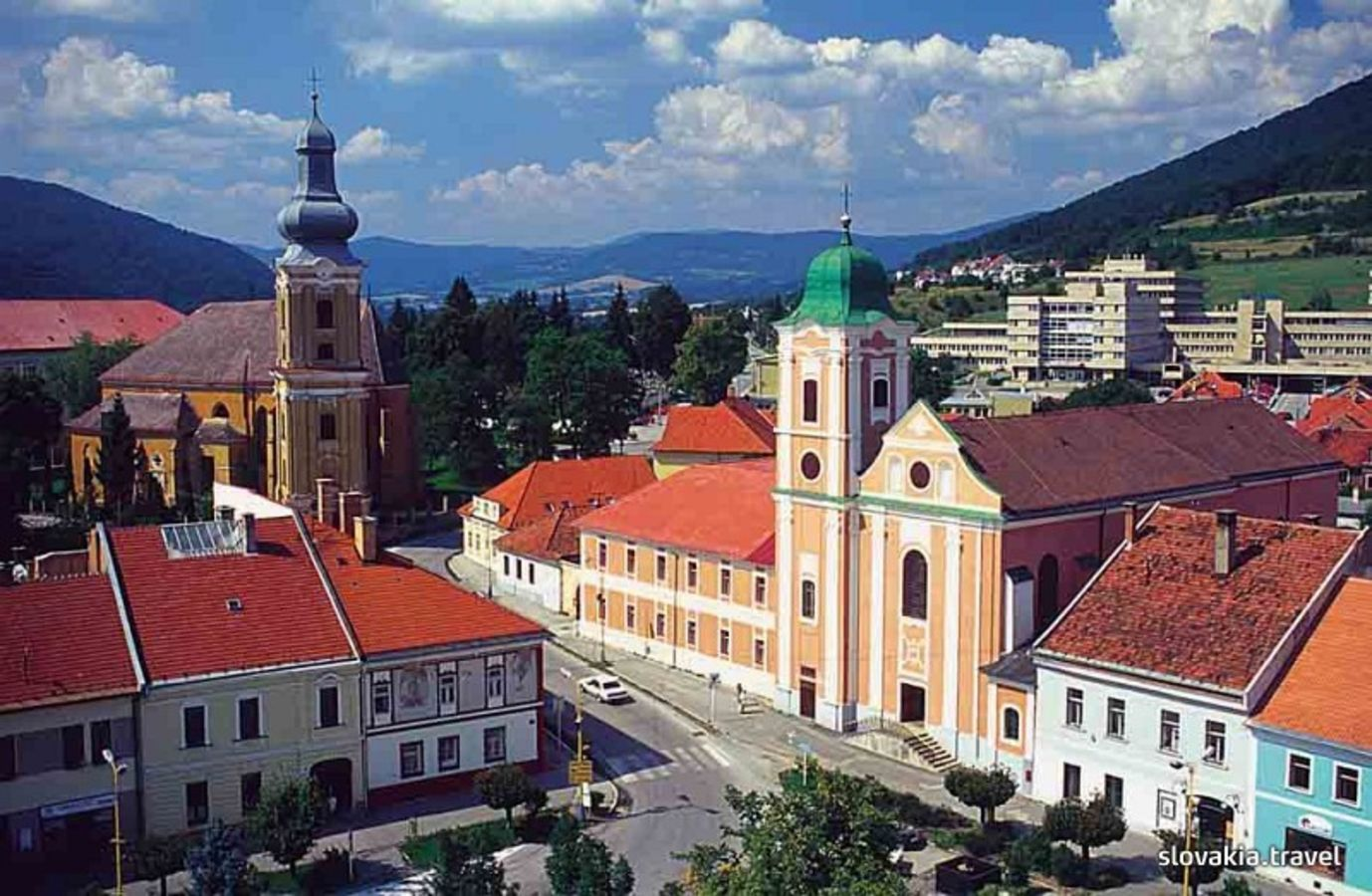 Bártfa
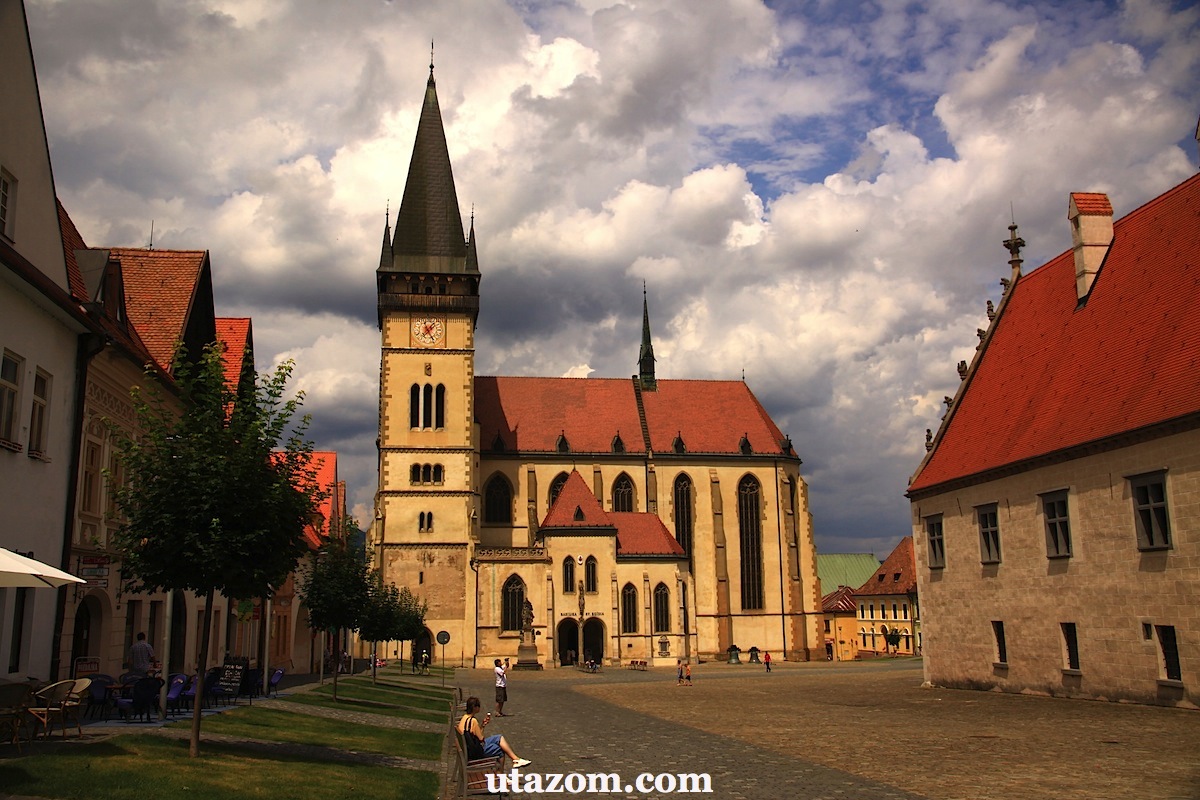 Eperjes
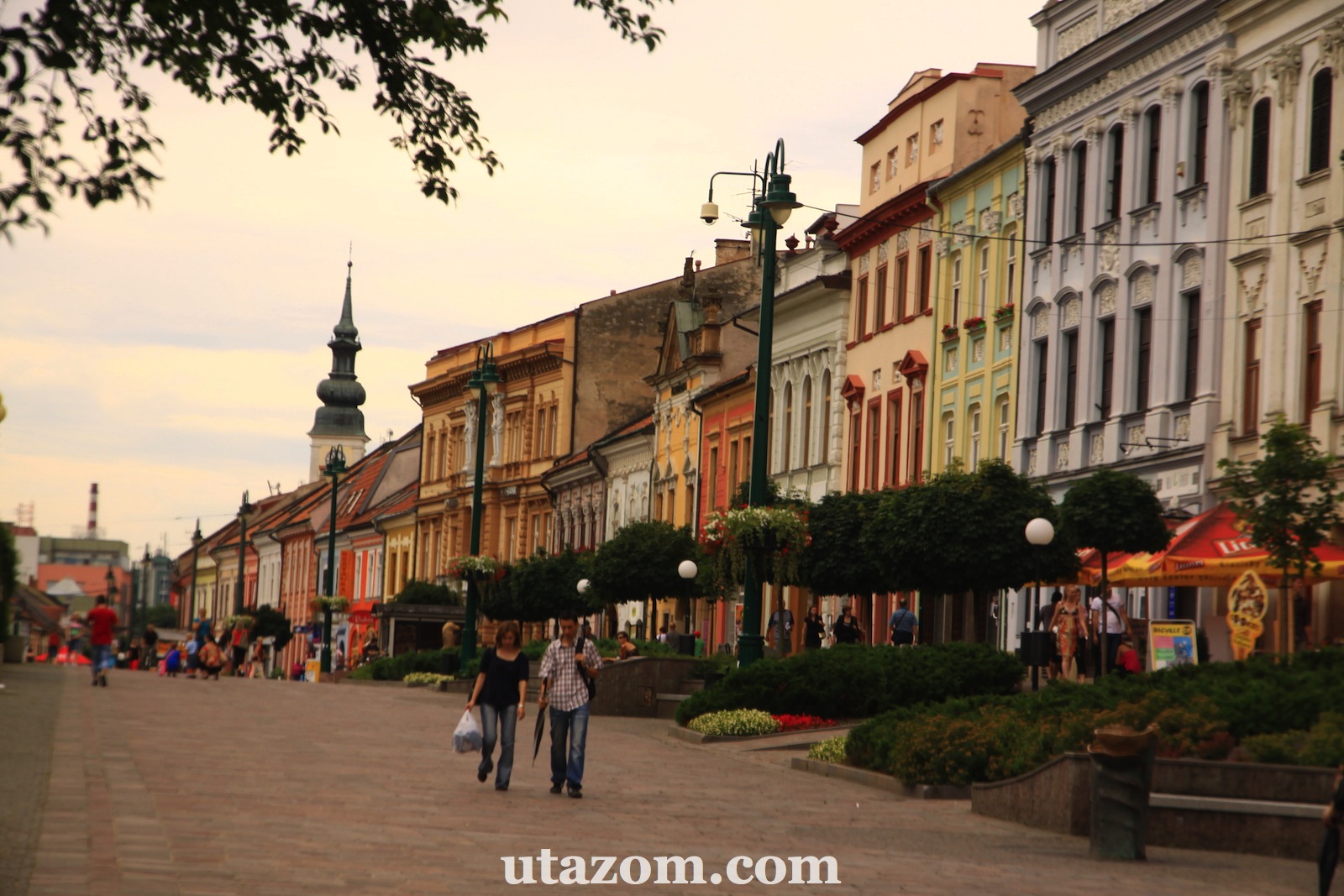 Kassa
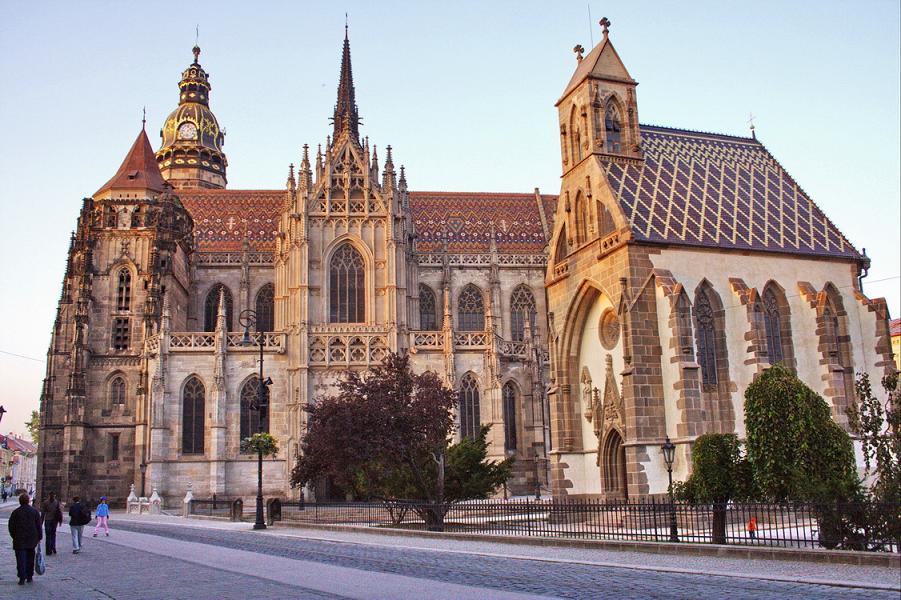